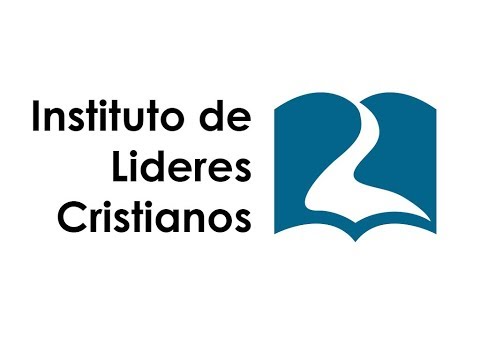 MINISTERIO JUVENIL
David Leví Orta Álvarez
Comunicación
La comunicación oral del Evangelio siempre tiene un lugar principal
1 Corintios 2:2-4Pues me propuse no saber entre vosotros cosa alguna sino a Jesucristo, y a éste crucificado.Y estuve entre vosotros con debilidad, y mucho temor y temblor; y ni mi palabra ni mi predicación fue con palabras persuasivas de humana sabiduría, sino con demostración del Espíritu y de poder,
“La palabra de Dios no es para parlotear, ser elocuentes o agudos… su objetivo es transformar nuestras vidas de manera que aumente nuestro deseo de servir a Dios, darnos eternamente a Él y solo nos conformemos a Su voluntad”Juan Calvino
Ilustraciones
Ilustraciones
Una buena historia puede comunicar una verdad
Ilustraciones
Una buena historia puede comunicar una verdad
Jesús usaba las parábolas
Ilustraciones
Una buena historia puede comunicar una verdad
Jesús usaba las parábolas
Experiencias personales
Historias de personajes conocidos
Historias inventadas
Objetos
Objetos
Son herramientas muy poderosas para graficar una verdad
Objetos
Son herramientas muy poderosas para graficar una verdad
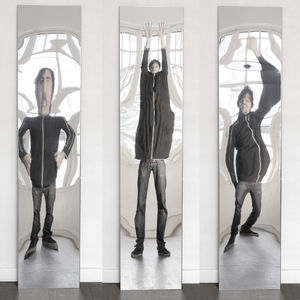 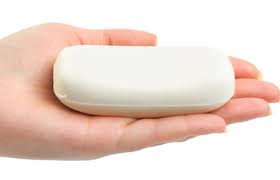 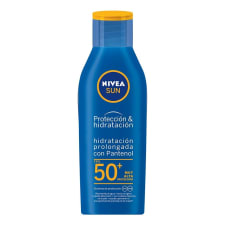 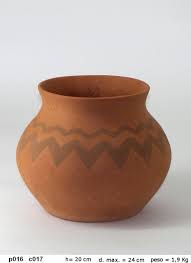 Tecnología
Tecnología
Presentaciones
Imágenes
Videos
Títulos
Subtítulos
Referencias de Medios
Referencias
¿De qué se está hablando últimamente?
Referencias
¿De qué se está hablando últimamente?
Televisión
Noticias
Redes sociales
Películas
Series
YouTube
Entrevistas
Entrevistas
Puede ser parte de una ilustración, pero en vivo
Es interesante ver a dos personas interactuando
Hojas de Actividades
Hojas de Actividades
Hojas de bosquejos que los oyentes sigan
Alguna actividad
Bibliografía
Leys, L. (2009) El Ministerio Juvenil Efectivo. Miami, Florida: Editorial Vida